Accessibility and inclusion in tuition (AccIT)
eSTEeM Conference 29th April 2020Rachel Slater, Elaine McPherson, Anne Campbell, Patrick Murphy
Housekeeping
We are new to MS Teams too!
Q&A at end, you’re welcome to ask Qs as we go along, please flag in the chat box before speaking
I will ask you a couple of questions during the presentation, please use the chat box to give your answers
Please mute your microphones when not speaking to avoid feedback
Good idea not to share your video until the Q&A
You can switch on captions
Originally scheduled as a one hour workshop, will finish early
Plan for the session
Project aims and project team
What do we mean by accessibility and inclusion?
Methods
Common adjustments
More bespoke adjustments
Challenges
Next steps and get involved!
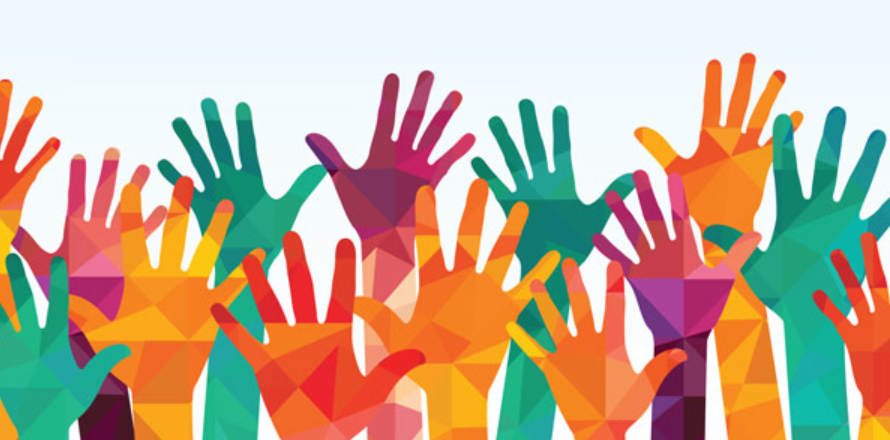 Project aims and the project team
Four main aims
Develop understanding of accessibility issues in STEM tuition
Raise awareness of these needs amongst STEM staff 
Gather examples / cases studies of how STEM tutors adapt their tuition to respond to students’ needs
Share examples / case studies with STEM tutors to help support and improve accessibility in their tuition

Project team
Core team 	Rachel Slater, Anne Campbell, Elaine McPherson
Advisors 	Vic Pearson, Jo Buxton, Christine Pearson, Kate Lister, 		Gill McMillan, Zoe Clayton 
Consultant 	Patrick Murphy
A note on terminology
Inclusion
Levelling the playing field, enable students to be included and supported alongside other students
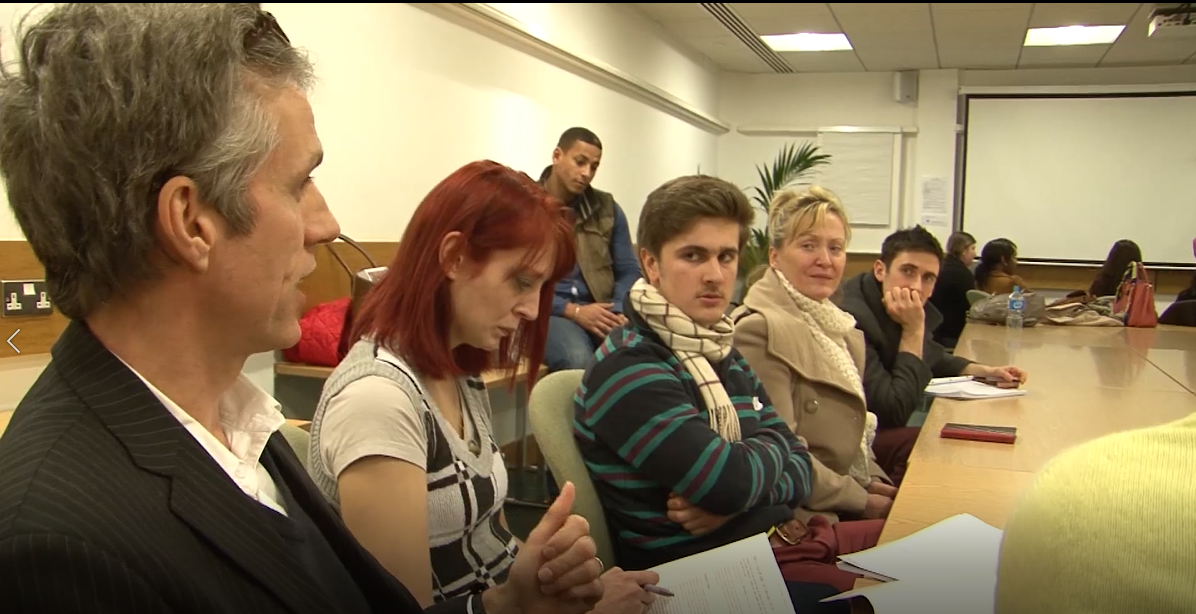 Accessibility
Disability, long-term health condition, specific learning difficulty (e.g. dyslexia), mental health difficulty, anxiety etc – whether declared or not




Tuition
Any practices within the control of an AL to support their students
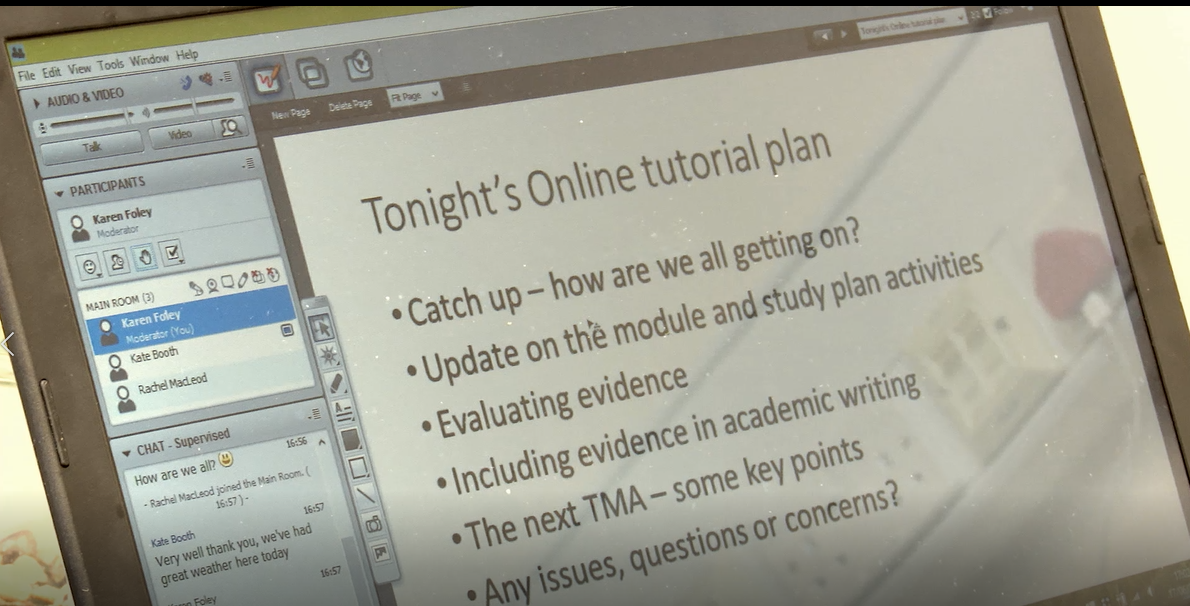 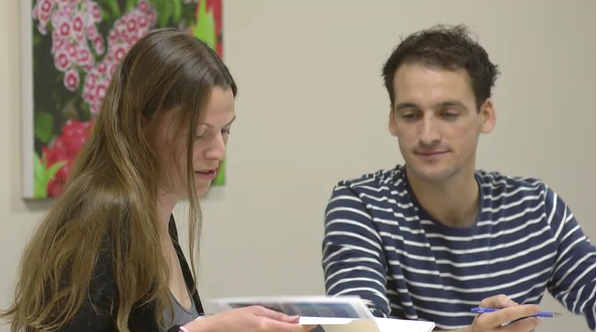 How many disabled students at the OU?
More than any other university in Europe 
The proportion of students declaring a disability has increased year on year since 2010/11

Question: 
What percentage of OU undergraduates registered in January 2020 declared a disability? 
Please type a, b, c, or d in the chat box
12%
17%
22% 
don’t know
How many disabled students at the OU?
Answer: 
What percentage of OU undergraduates registered in January 2020 declared a disability? 

c) 22%

Exact answer is 21.6% which represents 28,394 students
https://openuniv.sharepoint.com/sites/units/iet/iet-sega/SitePages/Statistics-on-disabled-students.aspx
How many disabled students at the OU?
Question:  What is the most common disability amongst OU students? Type your answer in the chat box
(number of times disclosed, proportion of students)
Mental health issues
(16k times, 57% students)
Fatigue/pain
(7k, 26%)
Specific learning disability(7k, 25%)
How many disabled students at the OU?
Question: What is the most common disability in STEM?
(number of times disclosed, proportion of students)
Mental health issues
(3.5k, 40%)
Mental health issues
(16k, 57%)
Fatigue/pain
(7.5k, 26%)
Specific learning disability
(1.5k, 18%)
Specific learning disability(7k, 25%)
Fatigue/pain(1.5k, 17%)
‘Unseen’(1.5k, 17%)
https://openuniv.sharepoint.com/sites/units/iet/iet-sega/SitePages/Statistics-on-disabled-students.aspx
Method
MAPP survey (2019)‘At times, I have adapted my tuition practice to respond to a disabled student's need’99 responses from STEM ALs, 84% agreed, 71 examples
14 STEM ALs interviewed (phone), interviews transcribed
Tried to prioritise by L1 (but all levels)
Categorised against common themes, bespoke adaptations highlighted
ALs interviewed mostly teach, M, S and TM modules, not representative of STEM (no Engineering, Environment, Design)
Most common approaches
Adapt the format of documents
Type face, large font, coloured backgrounds, coloured fonts, feedback in separate document (screen reader users)
Provide materials in advance
Often presentation slides, can be notes of what will be said
Physical changes to teaching space
Change of room, room layout, where you & students stand and sit, parking, lift etc
Field-sites – adapt route, help collect samples
Online – breakout rooms, webcam, polls
Most common approaches
Provide additional materials, support, time
Run through before tutorials, ‘how to’ graphs, software, labs
Measures to support anxiety
OK to be silent, build confidence, focus on key points in feedback
Measures to support hearing impaired students
Pacing, webcam, reinforce main points in text, ‘ping-pong’ emails
Time management and prioritising
Must-do & desirable, study chunks, independent learner
More ‘bespoke’ approaches
Tutor led materials
videos explaining key concepts
screencasts to explain subscript and superscripts
‘how to’ walk throughs – compress files, screenshots, LaTeX and maths notation, drawing graphs, lab work
examples to explain concepts or carry out calculations in different ways
use questions in feedback to invite a dialogue
Collaboration, for complex cases work with staff tutor, student support team, disability support team
Study support approach – meeting students’ needs as you see them, whether or not they have disclosed a disability
Challenges
Lets start with ideas from you…

Timing of reasonable adjustments 
Non disclosure
The ‘disability flag’ and student profile limited use
Cluster tutorials make it difficult to track needs 
What to do when students don’t respond?
Group work
Graphs, diagrams, maths & science symbols and equations
Time management and prioritisation
Student with different needs in the same tutorial
Don’t always feel equipped to support students needs
Key message and next steps
Key messages
Don’t make assumptions, treat all students as individuals and talk to them
Informal conversations and building trust and confidence

Next steps
Looking for more examples of bespoke approaches:
Follow-up with a couple of interviewees
More interviews
AL conference workshop
OUSA Inclusion group
Q & A and get involved!
Any questions?
A couple of questions from us:
Would ‘top tips’ be helpful?
Do you have more bespoke, personalised examples, if so we’d love to hear from you!

Rachel  Rachel.slater@open.ac.uk
Anne 	Anne.campbell@open.ac.uk
Elaine 	Elaine.mcpherson@open.ac.uk
THANK YOU